Литературное                    чтение
8
класс
Тема: Джозеф Редьярд Киплинг. «На далёкой Амазонке».
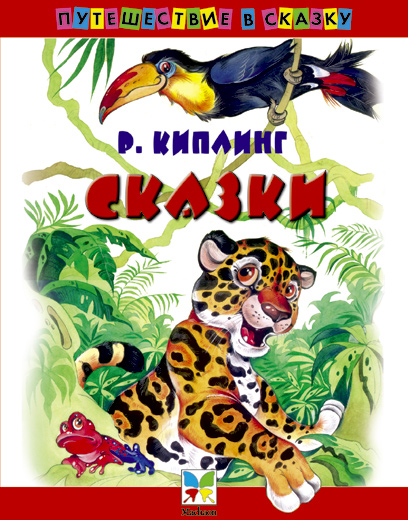 Биография
Джозеф   
     Редьярд   
          Киплинг – британский писатель, поэт и новеллист. Афоризмы, цитаты и высказывания автора не теряют актуальности.
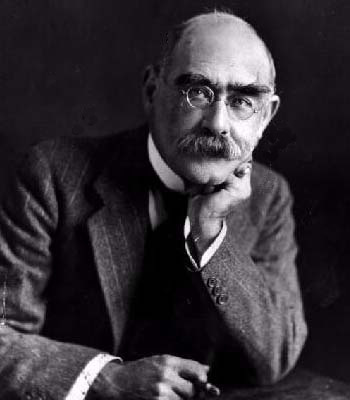 Биография
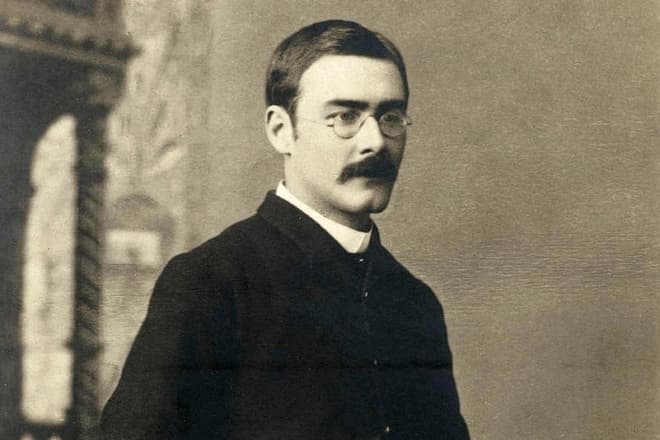 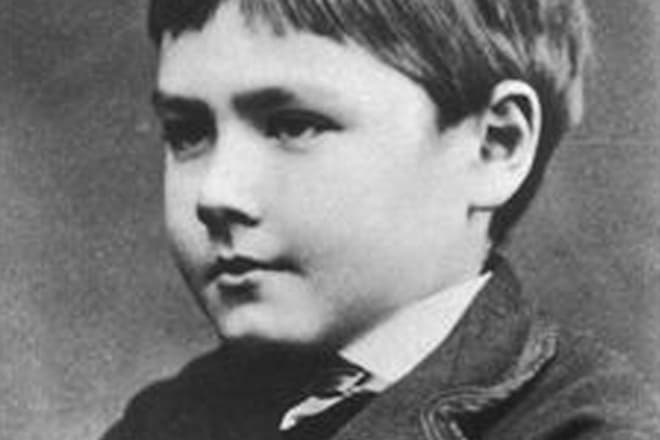 Джозеф Редьярд Киплинг родился 30 декабря 1865 
года в Бомбее, 
в Британской Индии.
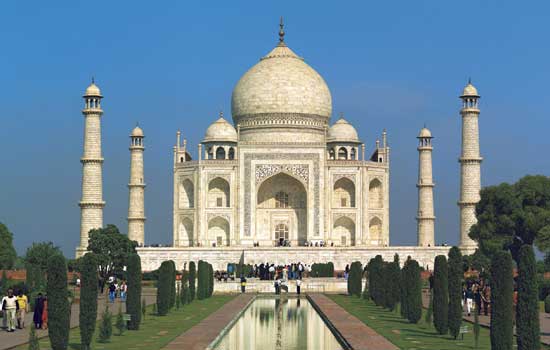 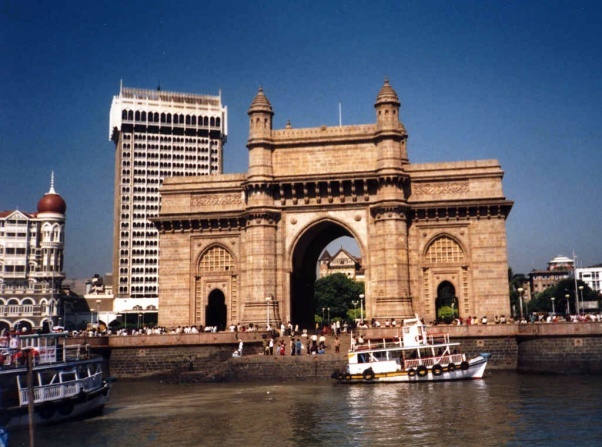 Семья, родители
Отец, Джон Локвуд Киплинг, был профессором местной школы искусств. 
    Мать, Алиса (Макдональд) Киплинг, была домохозяйкой и отличалась особым остроумием.
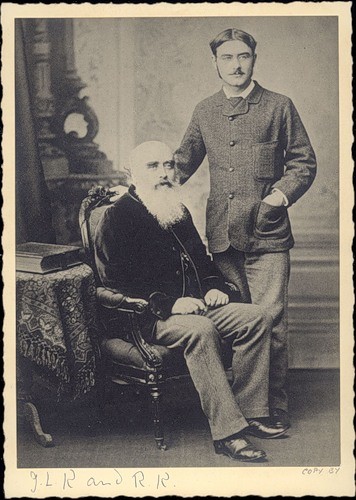 Детские и юношеские годы
Имя Редьярд он получил в честь английского озера Редьярд, где познакомились его родители. Ранние годы, полные экзотических видов и звуков Индии, были для него самыми счастливыми.
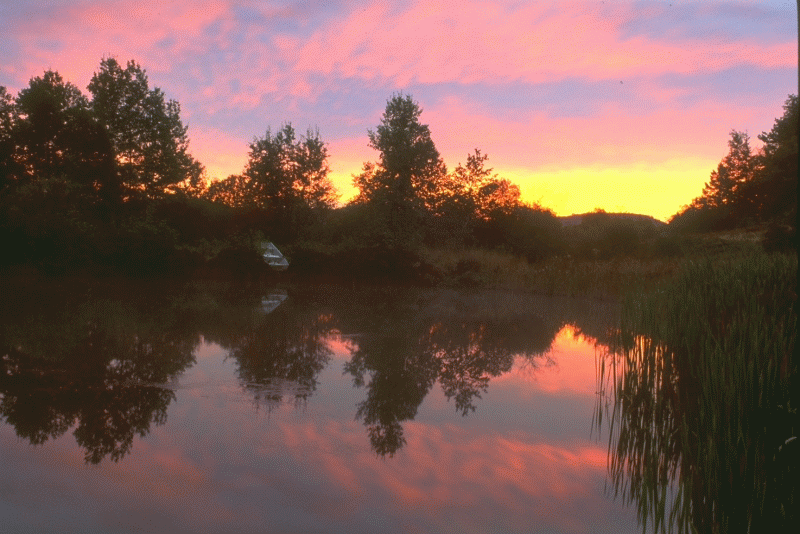 Образование
В возрасте 5 лет Редьярда вместе с его 3-летней сестрой родители отправили в пансион в Англию. 
    В 12 лет его устраивают в Девонское военное училище, чтобы он смог потом поступить в престижную военную академию.
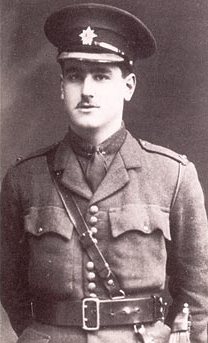 Трудовая деятельность
Близорукость не позволила Киплингу избрать военную карьеру. В 1882 году он возвращается в Индию и принимается за работу журналиста. Редьярд работал корректором в издательстве в Лагоре и вскоре начал печатать 
свои произведения  в газетах и журналах.
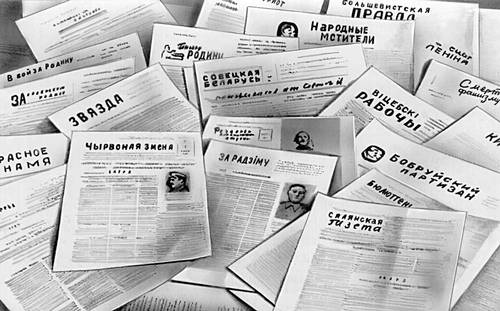 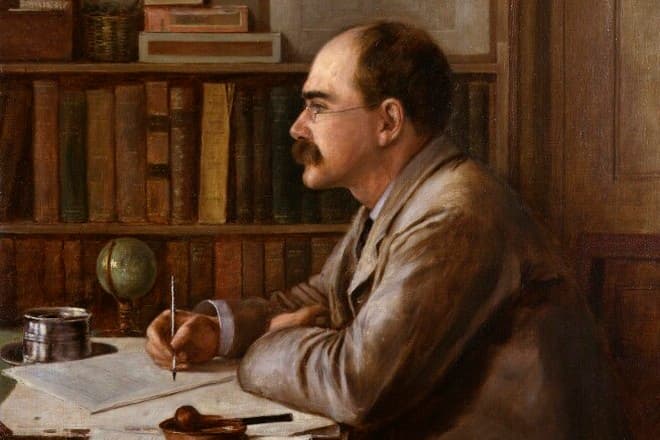 Путешествие, издание книг
В 1896 году Киплинг отправился в большое путешествие по Азии и Америке, затем по Африке и Австралии. 
По возвращении писателя из путешествия выходят известные «Книга джунглей», «Вторая книга джунглей», «Просто сказки», а также поэтические сборники «Семь морей» и «Белые тезисы».
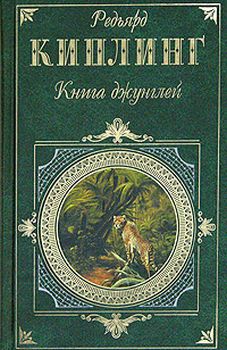 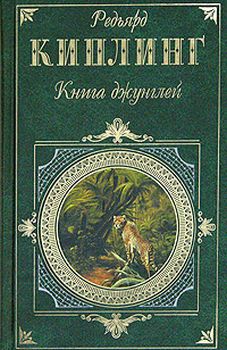 Награды
Произведения Киплинга были переведены на многие языки мира.
    В 1907 году писатель был удостоен Нобелевской премии по литературе.
     Джозеф Киплинг умер 18 января 1936 года в Лондоне.
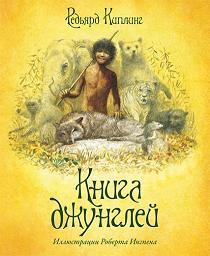 «На далёкой Амазонке»
В 1900 году  Редьярд Киплинг сочинил стихотворение 
«Откуда пошли Армадилы».
Спустя несколько лет строки Киплинга на русский язык переложил С.Я.Маршак, дав стихотворению 
романтическое название 
«На далёкой Амазонке».
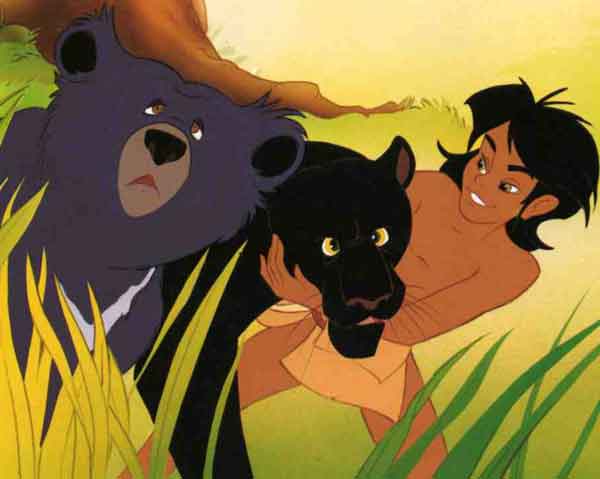 Решение кроссворда
По горизонтали:
1.     День недели, когда суда уходят в далёкое 
         плавание.
Хищное млекопитающее животное из семейства кошачьих, пантера. 
Название гавани, откуда  суда уходят в плавание.
4.     Место стоянки кораблей.   
            По вертикали:
Пресмыкающееся, которое автором образно охарактеризовано 
        в стихотворении эпитетом   «броненосная». 
  Государство, к берегам которого 
        направляются быстроходные суда. 
3.     Название быстроходного суда.
2
3
Решение кроссворда
1
2
3
4
Б
Проверьте!
М
р
ч
е
т
в
е
р
г
а
а
а
е
я
г
у
а
р
з
р
д
Л
и
в
е
р
п
у
л
ь
с
к
а
я
л
п
л
а
и
и
х
я
н
г
а
в
а
ь
а
а
Словарная работа
актуальный – dolzarb;
новеллист – qisqa hikoya yozuvchi;
поучительный – ibratli;
афоризмы – hikmatli so‘zlar;
цитаты – iqtiboslar;
высказывания – fikrlar;
повествуется – rivoyat qilinadi;
остроумие – hozirjavoblik;
экзотический – ekzotik;
престижный – nufuzli;
близорукость – uzoqni yaxshi ko‘ra olmaslik.
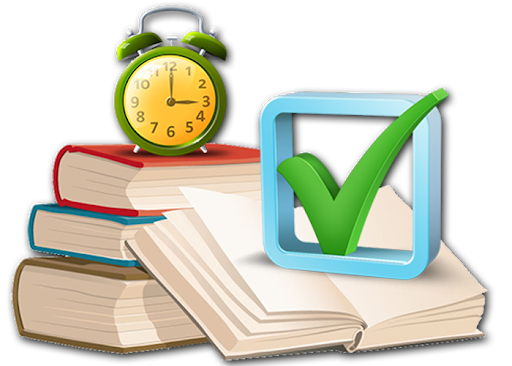 Задание для самостоятельного выполнения
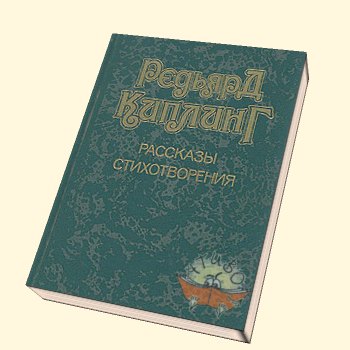 Выучить 
наизусть стихотворение Р. Киплинга 
«На далёкой Амазонке».
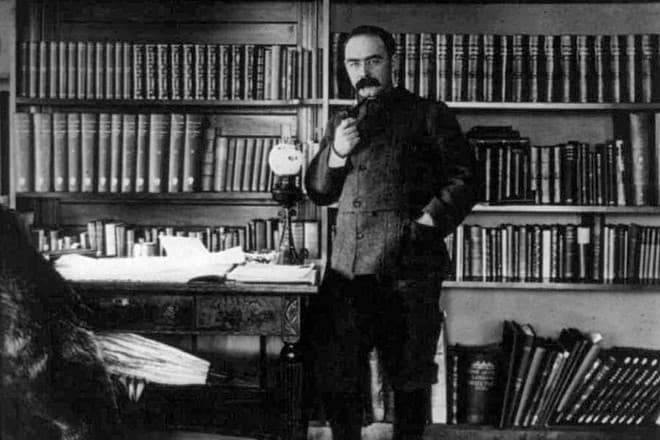 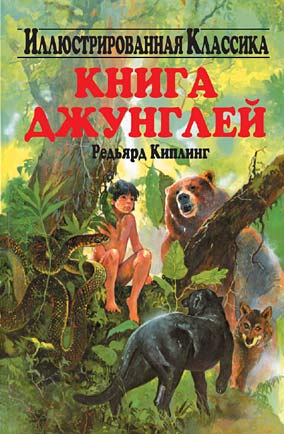 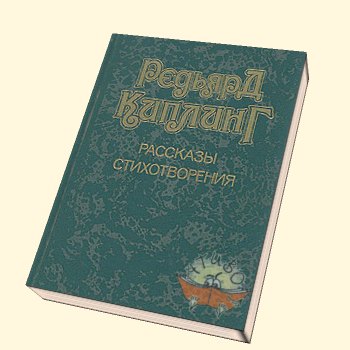 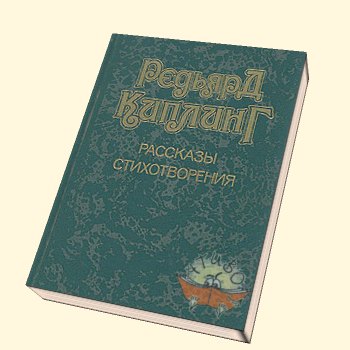